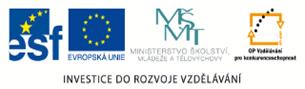 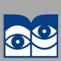 Autorem materiálu a všech jeho částí, není-li uvedeno jinak, je Zuzana Koděrová.      
Dostupné z Metodického portálu www.rvp.cz, ISSN: 1802-4785. Provozuje Národní ústav pro vzdělávání,       školské poradenské zařízení a zařízení pro další vzdělávání pedagogických pracovníků (NÚV).“
©c.zuk
Odborné kreslení
Techniky 
kresby a malby
Kreslířské a malířské    
          potřeby - 4
©c.zuk
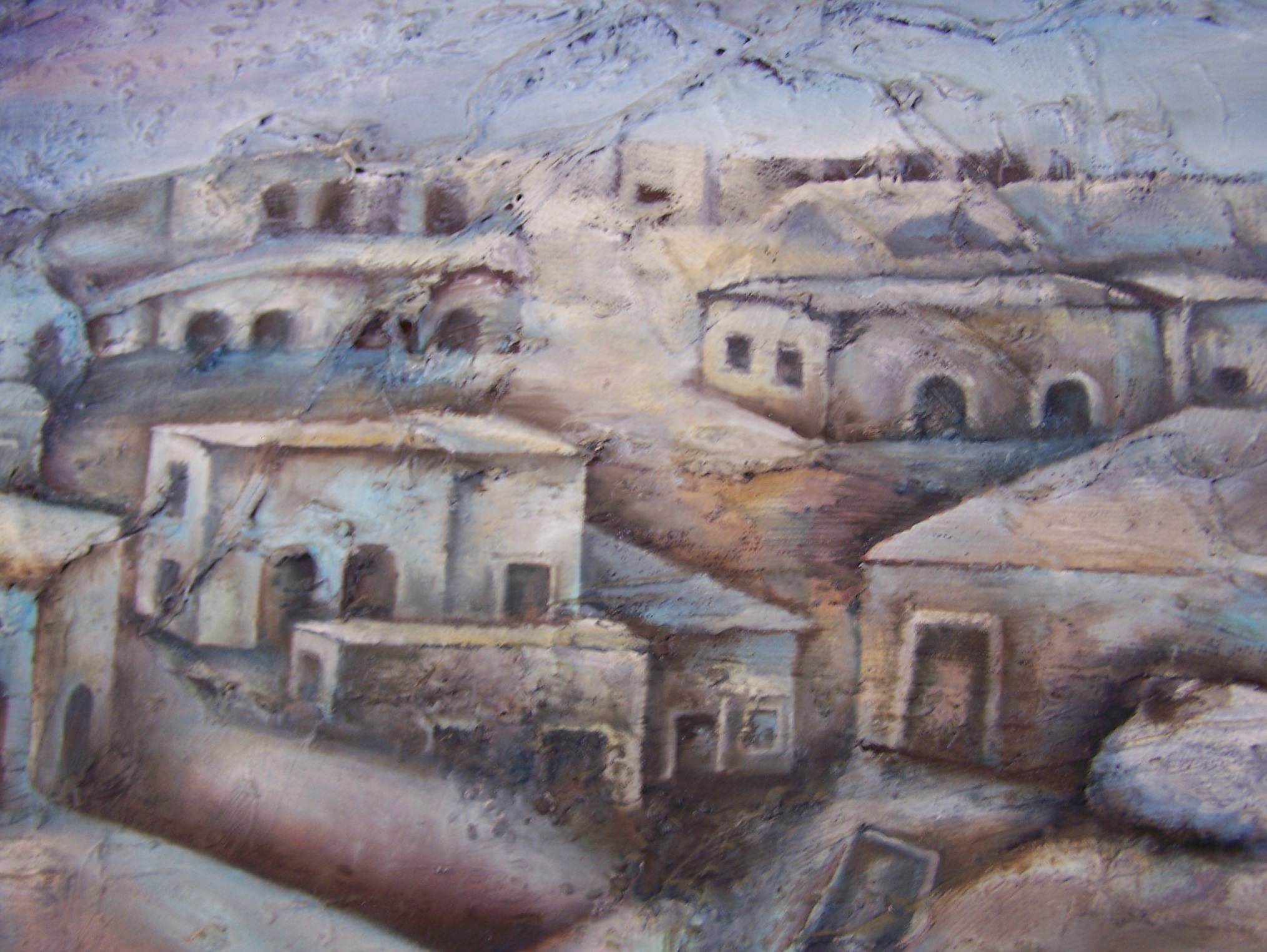 Kreslířské a malířské potřeby
Podle výtvarné techniky 
   dělíme výtvarné potřeby na:
   1. potřeby pro suché techniky
   2. potřeby pro mokré techniky
©c.zuk
Archiv autora
©c.zuk
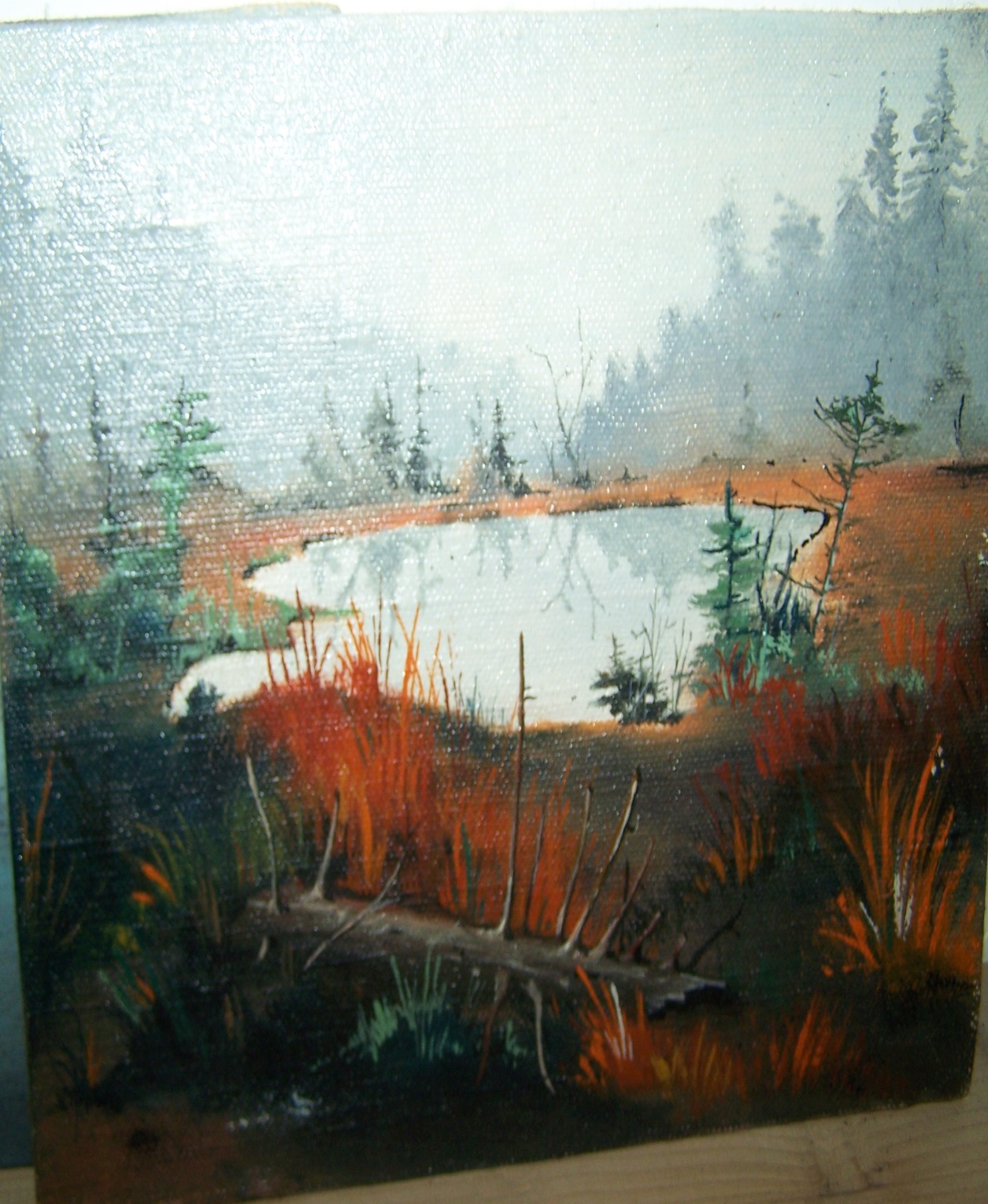 Mokré techniky
Pro různé výtvarné techniky (mokré) 
se vyrábí obrovské množství druhů barev, liší se od sebe právě chemickým složením
Z hlediska chemického složení druhy barev tvoří: 

BARVIVO A PIGMENTY 
POJIDLO    
3.  ŘEDIDLO
Archiv autora  
     ©c.zuk
©c.zuk
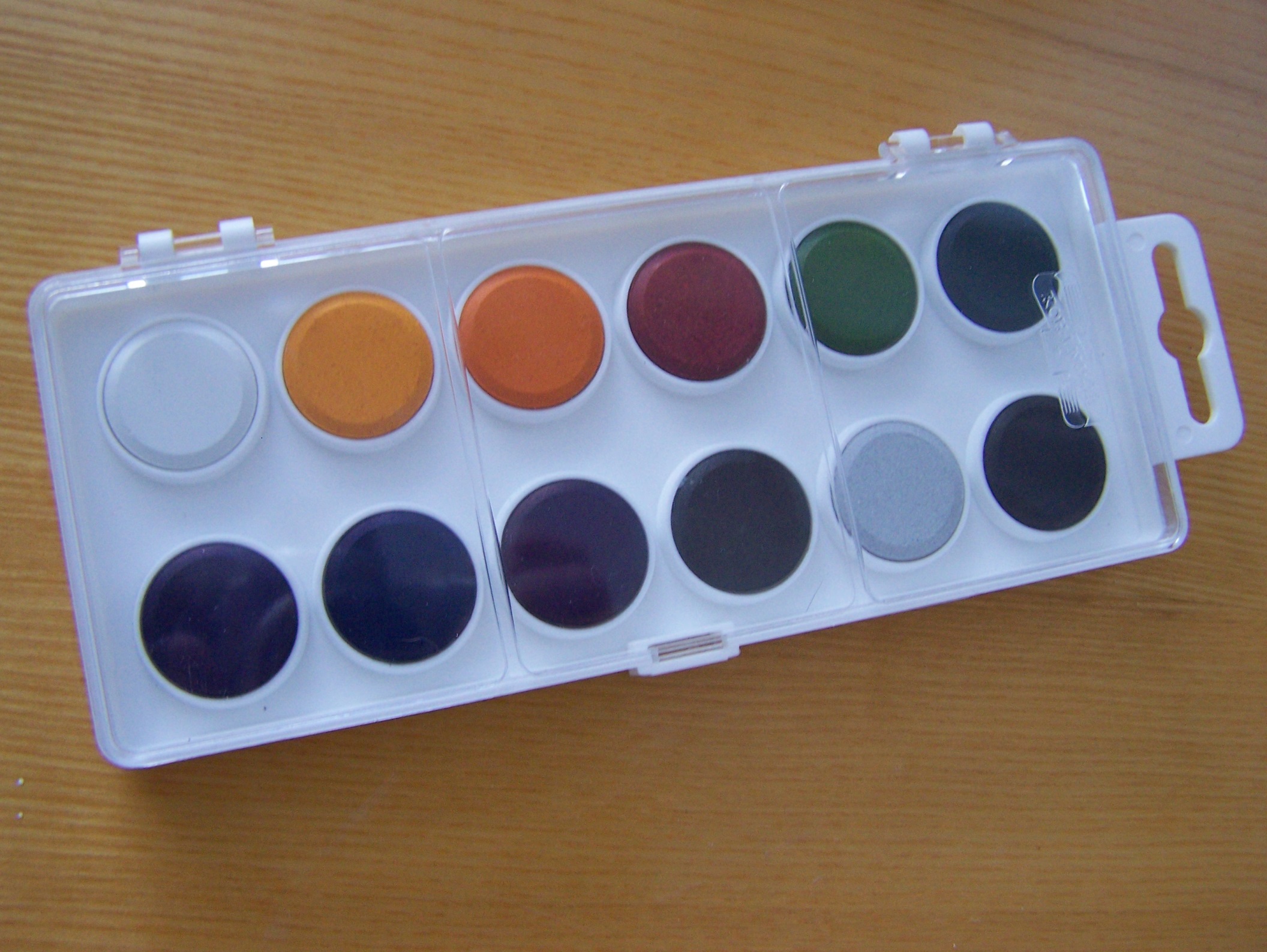 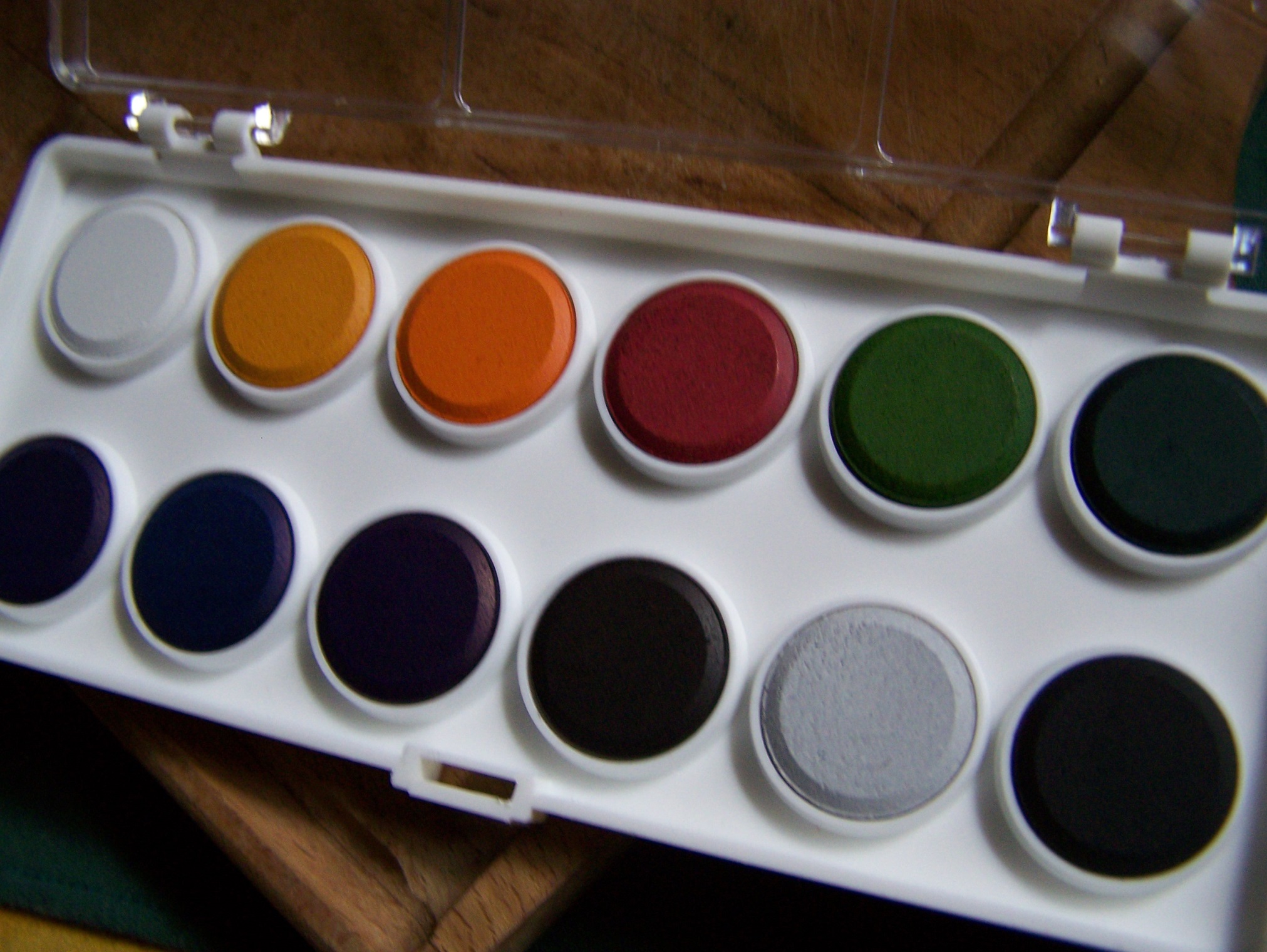 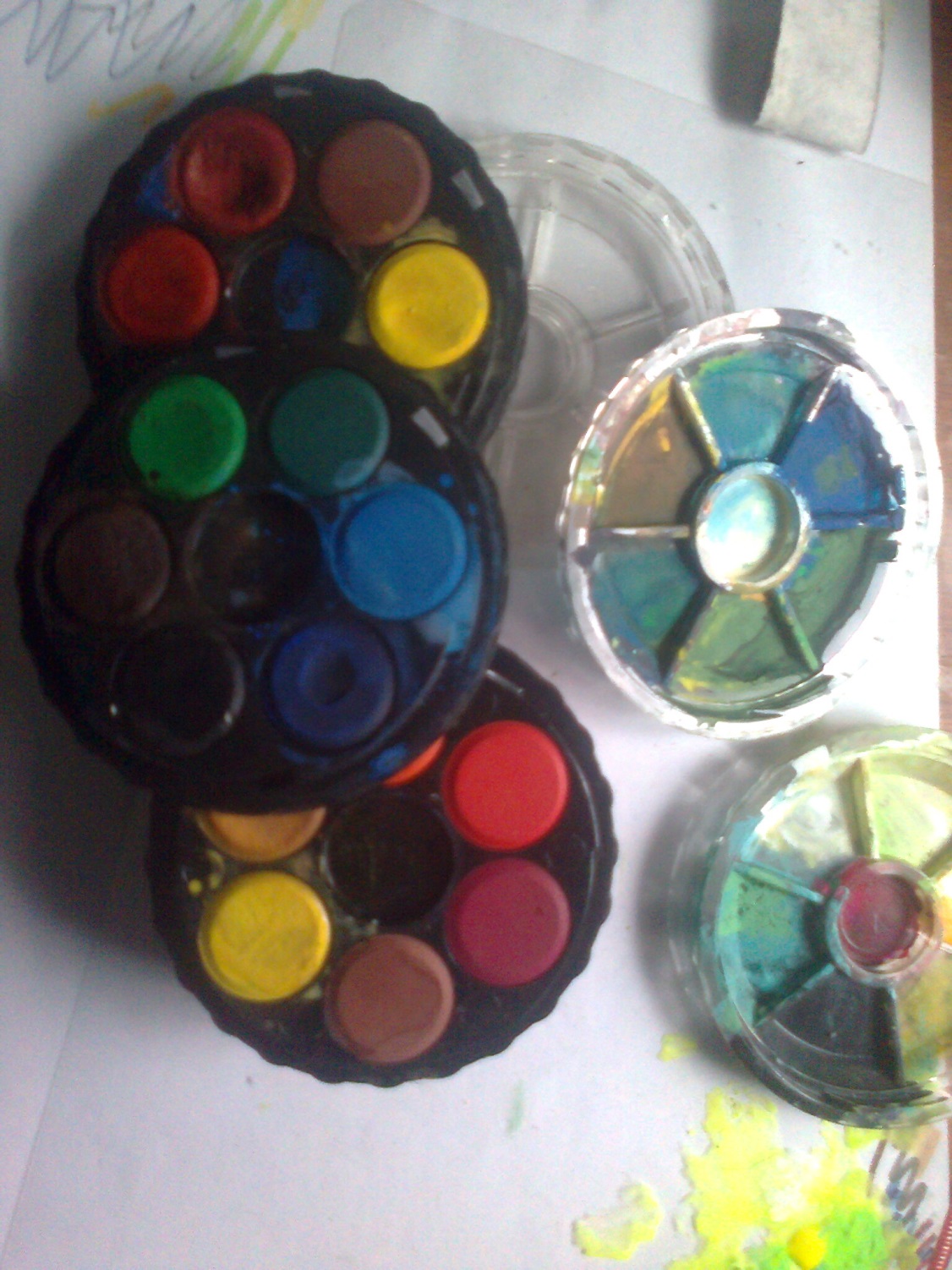 Anilinové barvy
Výrazné odstíny rozdílné od běžných pigmentových barev, 
Pestré, rychleji schnou, pigmenty 
      studených odstínů ve větší vrstvě
      zanechávají drobné, téměř  
      nehmatatelné, pigmentové hrudky.
Barvy vodové
Vpíjí se kvalitně 
      a rychle do materiálu.
Prodávají se  
      v základních odstínech 
      jako sada.
Síla hrotu je 1 – 8 mm.
Barvy (práškové pigmenty 
      s pojivem) jsou lisované 
      do kruhového tvaru.
Lze je zakoupit i samostatně 
      bez plastového pouzdra barev.
Archiv autora
Archiv autora
Archiv autora
©c.zuk
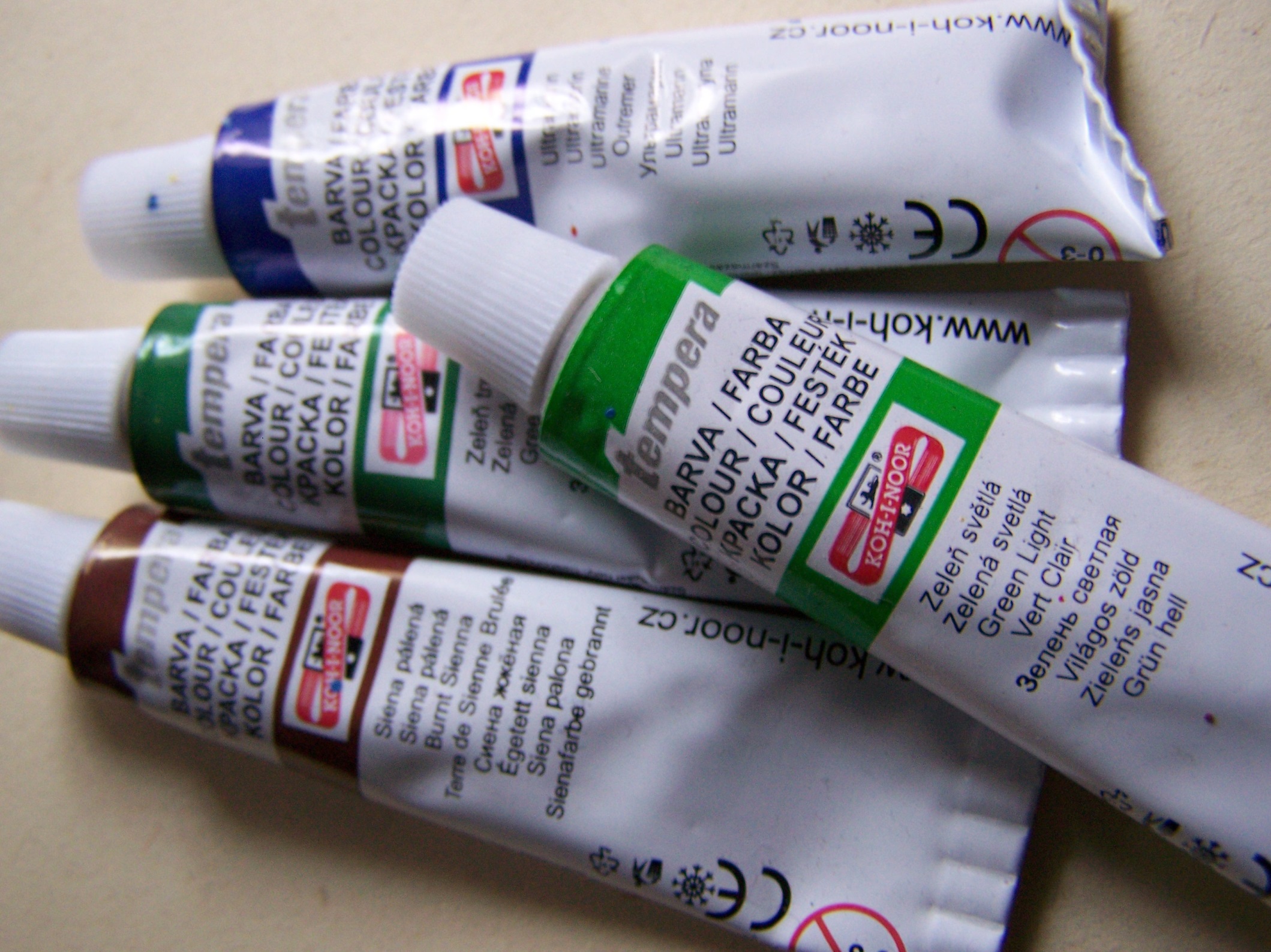 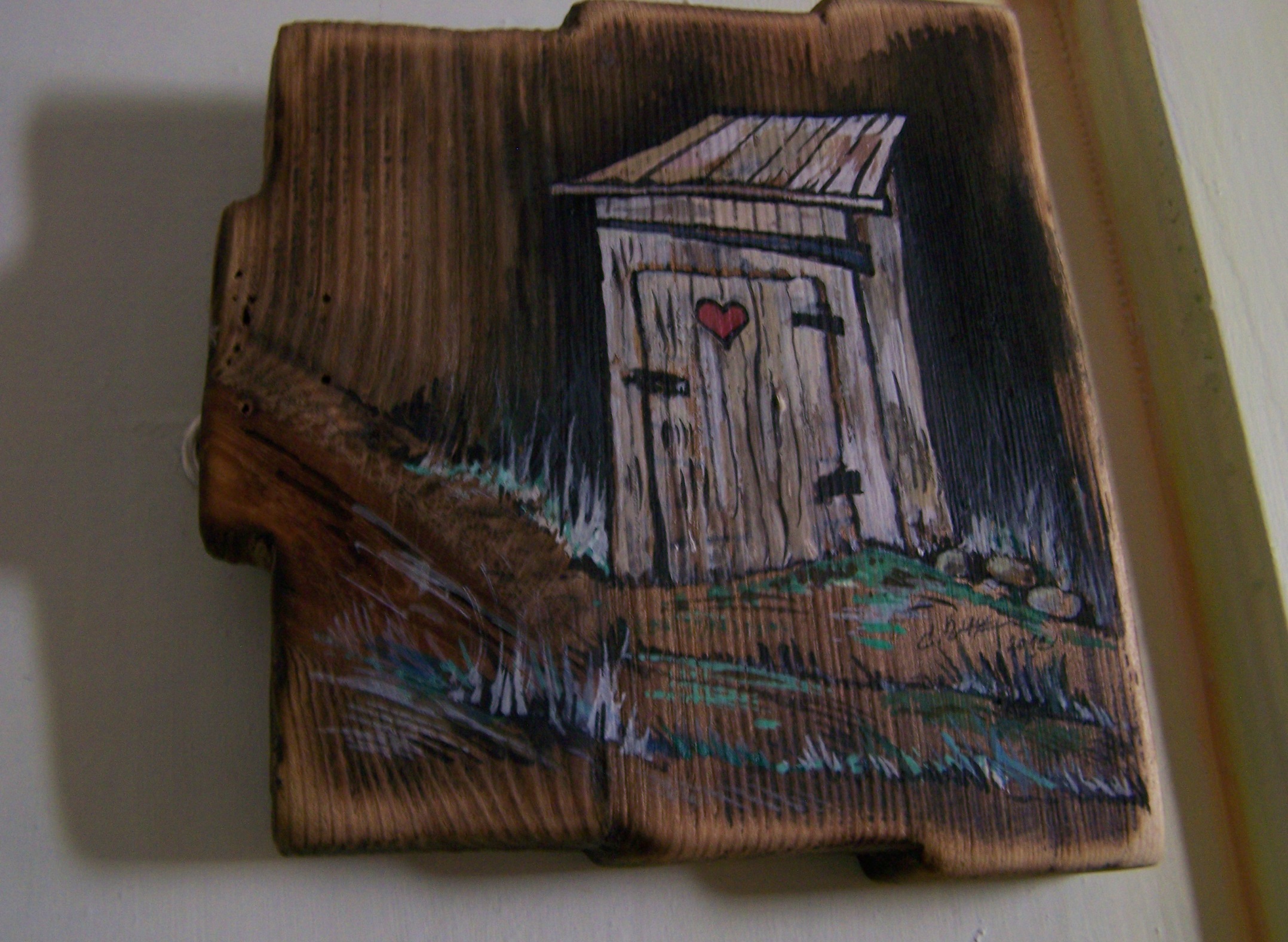 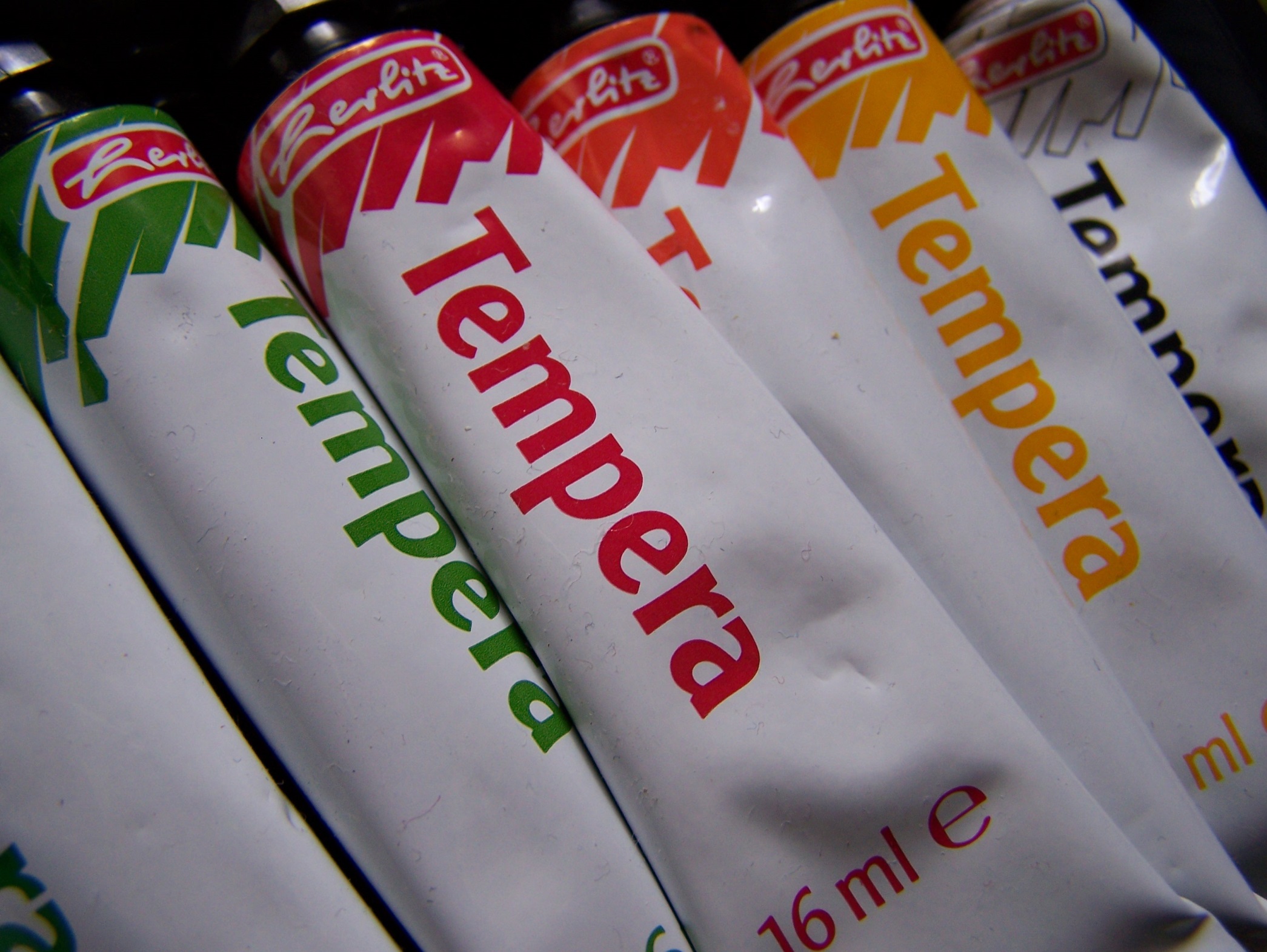 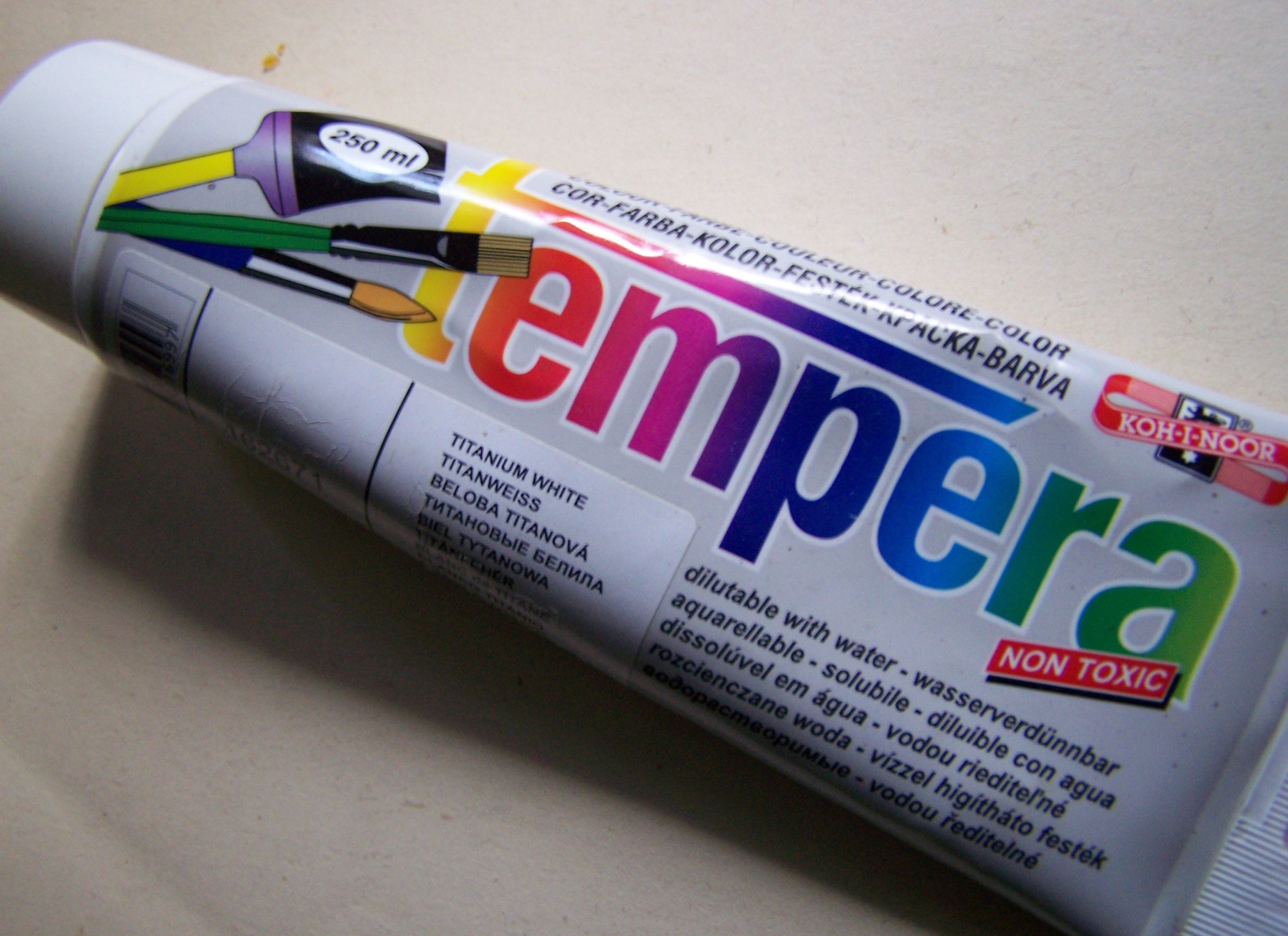 temperové barvy
Střední třídy temper mají značky: Koh – I – Noor, Studio, Art, Colour apod.
Jsou kvalitního složení, pouze
       se musí čas od času před 
       použitím promísit pojivo 
       uvnitř tuby mírným tlakem 
       na obal tempery.
  V kelímkovém balení se pojivo    
       tempery rovněž usazuje 
       na povrchu, protože barevný   
       pigment je těžší než pojivo.
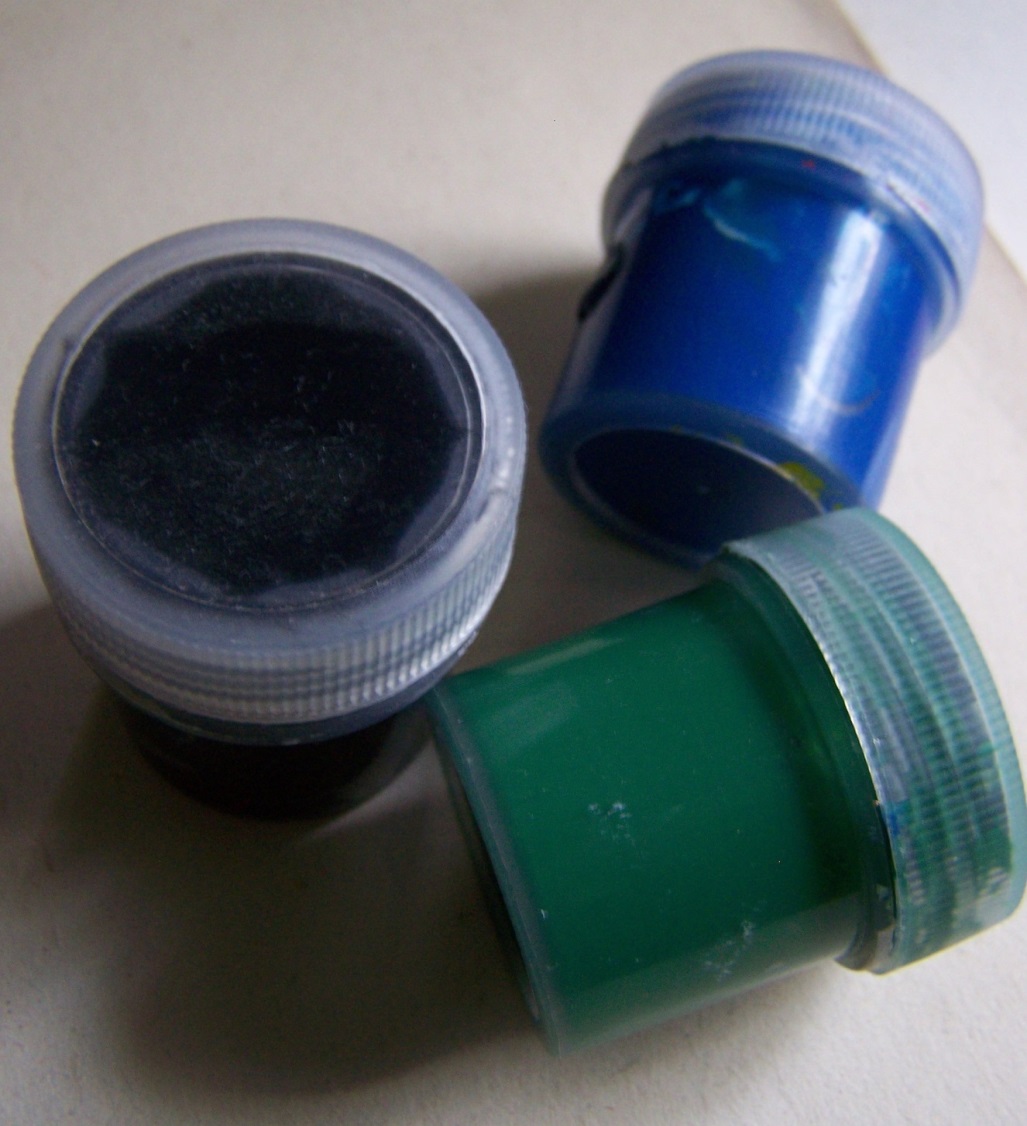 Malba temperou na dřevo
Tlumené barvy s krycí schopností.
Rychle schnou na materiálu.
Zanechávají hustou, pastózní stopu.
Ředí se vodou, obsahují pojiva.
Archiv autora  
     ©c.zuk
V minulosti si je malíři sami míchali z drcených nerostů, přírodnin, květů a jako pojivo často používali vaječný bílek (zanechal vysoký lesk 
      barvy na materiálu).
Nejdokonalejší odstíny vznikly již na začátku
      renesance, v dalších dobách se dokonce některé  
      barvy odstíny pojmenovávali po malířích, kteří preferovali v  
      obrazech nejvíce jeden tón (např. Shagalova modř, Picasova růžová  
      Tiziannova běloba, apod.)
Prodávají se v tubách nebo kelímcích
Značkové tempery mají také jména slavných malířů (Mánes, Rembrandt,
      Picasso apod.)
Archiv autora
Archiv autora
Archiv autora
Archiv autora
©c.zuk
Akvarelové barvy
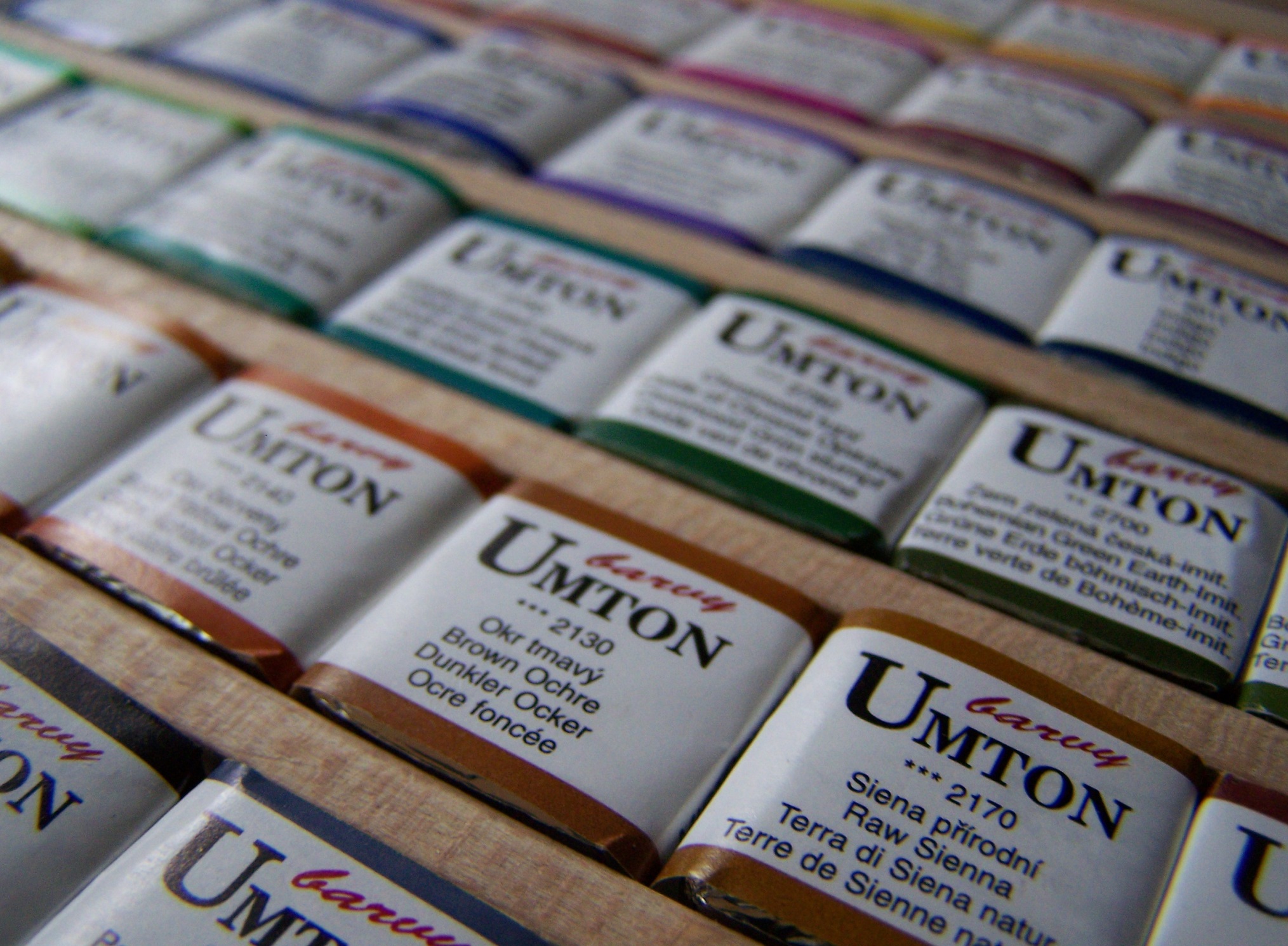 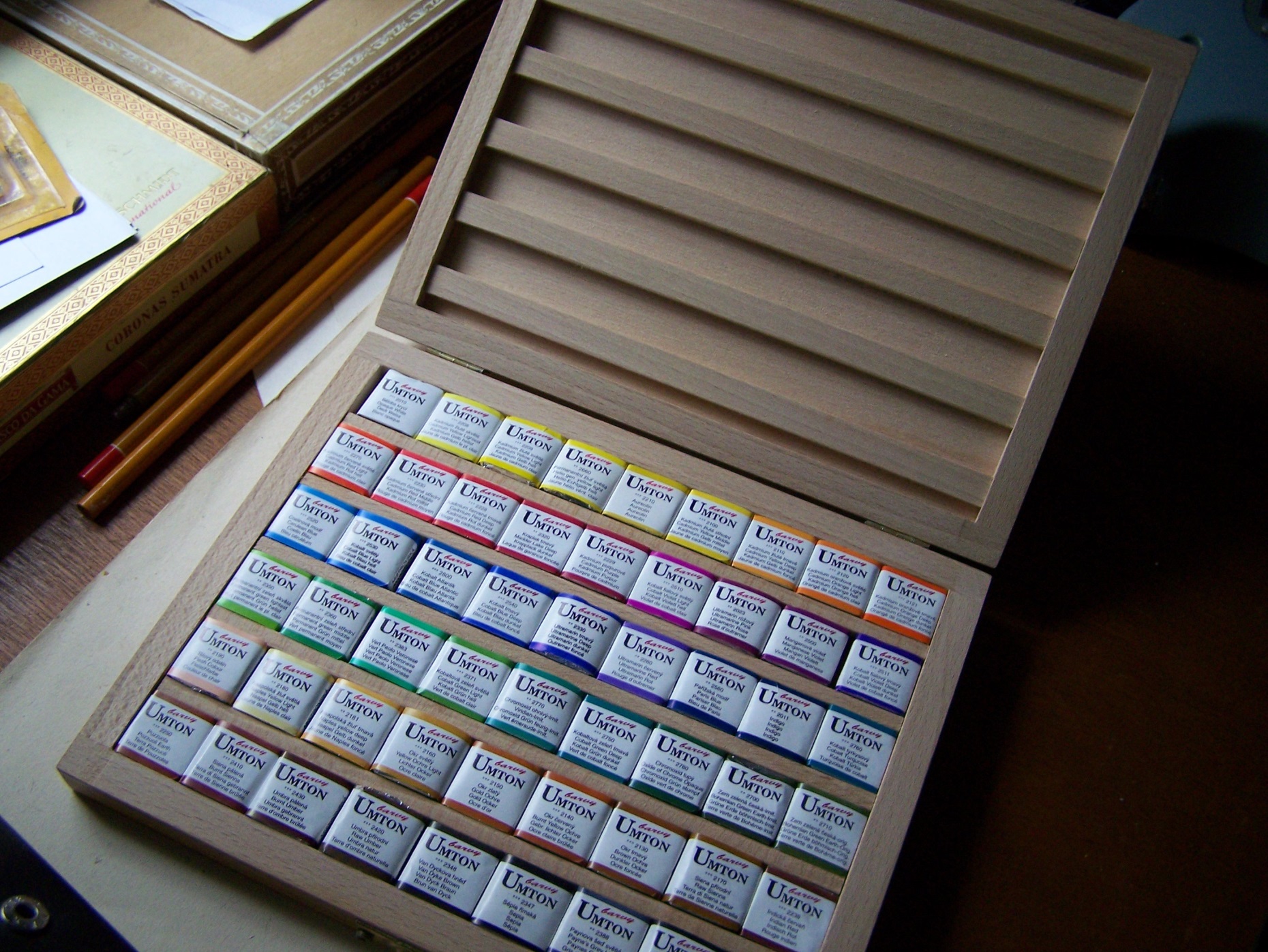 Barvy (práškové pigmenty 
      s pojivem) jsou lisované 
      do knoflíků nebo kostek.
Lze je zakoupit i samostatně 
      bez plastového nebo dřevěného  
      pouzdra barev.
Roztírají se vodou štětci.
Patří mezi nejstarší výtvarné potřeby.
Obraz namalovaný barvami se lakuje.
Akvarelové barvy zanechávají průhlednou stopu, vrstvením stop vnímá lidské oko tuto barvu jako sytou.

Značkové barvy: 
      např. Mánes, Umton, Gioconda, Winsor,  
      Koh - I – Noor, apod.
Lehce se mísí, proto jsou i výhodné sady jen základních odstínů.
Každá barva má svůj název (většinou anglický nebo podle chemického složení).
Například kadmium oranžové, kadmium žluté tmavé, siena přírodní, siena pálená, zeleň listová, čerň kostní apod.
Archiv autora
Archiv autora
©c.zuk
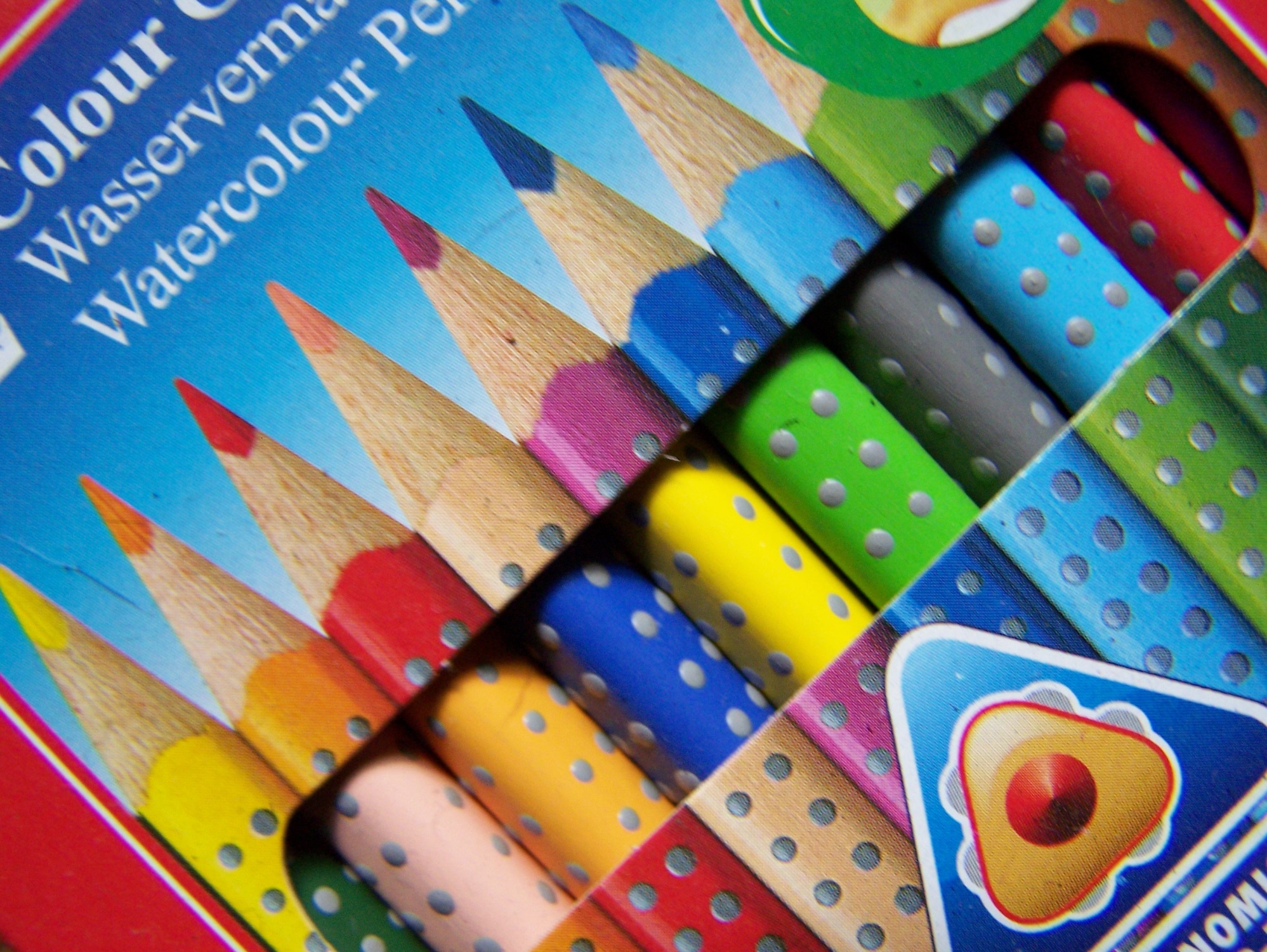 Archiv autora
Akvarelové pastelky
Nahrazují často drahé akvarelové barvy.
Roztírají se vodou.
Prodávají se v sadách i setech.
Pro delší užívání jsou opatřeny 
      i tlakovými, masážními body.
Značkové pastelky : 
      např. Mánes, Koh - I – Noor, 
      Leonardo da Vinci, Rubens,
      Gioconda, Diesel, Winsor, apod.
Obtížně se mísí, proto jsou výhodné sady více odstínů.
©c.zuk
Olejové barvy
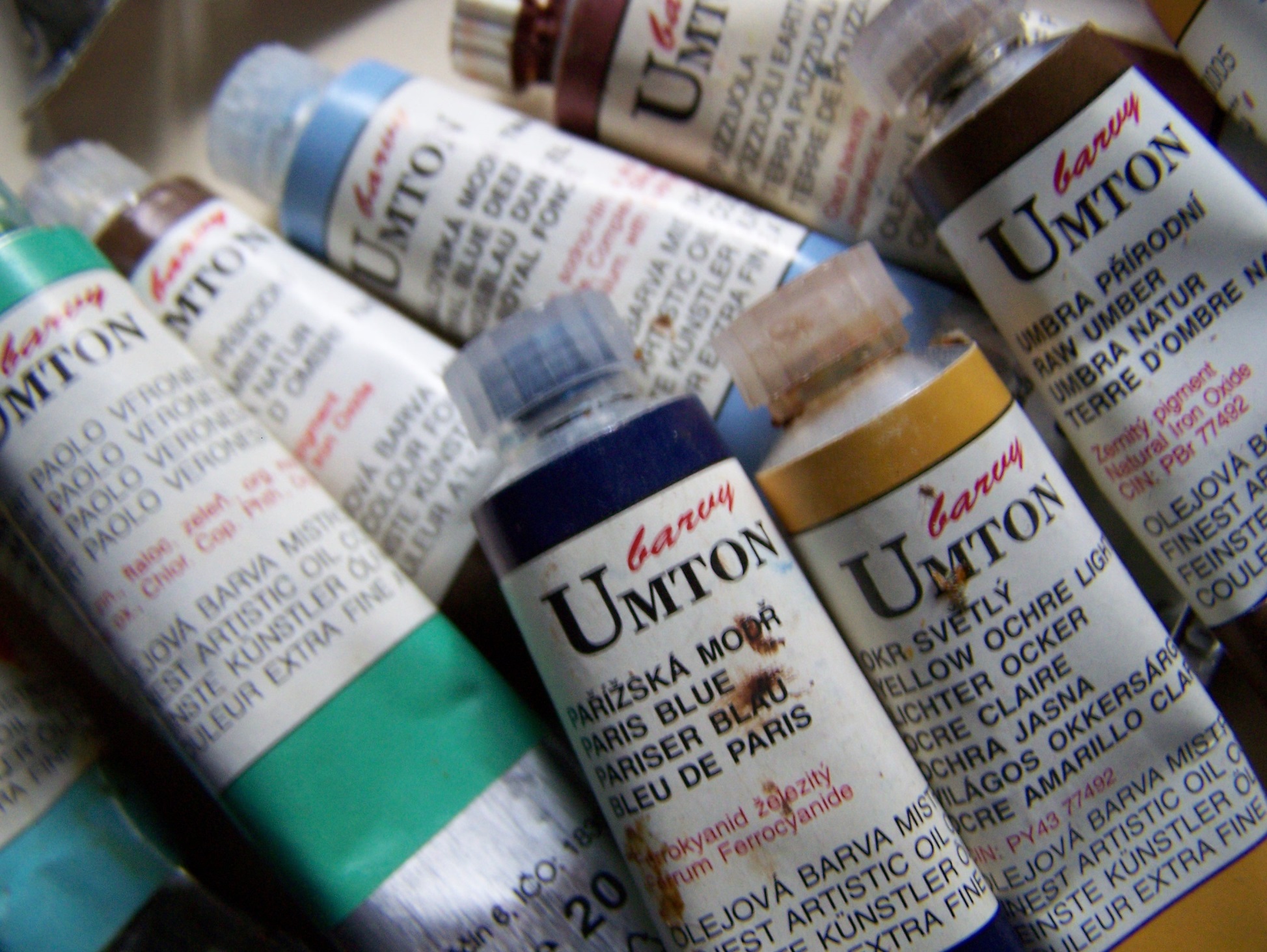 Olejomalba = náročná a nákladná technika
Různé druhy a značky i podle složení barvy.
Ředí se terpentýnem, lněným, třezalkovým a jiným olejem.
Po zaschnutí jsou nesmazatelné, nedají se vyprat.
Prodávají se v sadách.
Nejvíce používané jsou k malbě
      obrazu, oděvu, na dřevo, kůži
      a jiné materiály.
Značkové barvy se používají 
      i na jiné techniky (speciální
      jsou právě na textil, airbrush: 
      např.  Koh - I – Noor, Dílo, Mánes,
      Umton, Leonardo da Vinci, Rubens,   
      Rembrandt, Picasso, Gioconda a jiné.
Archiv autora
Archiv autora
©c.zuk
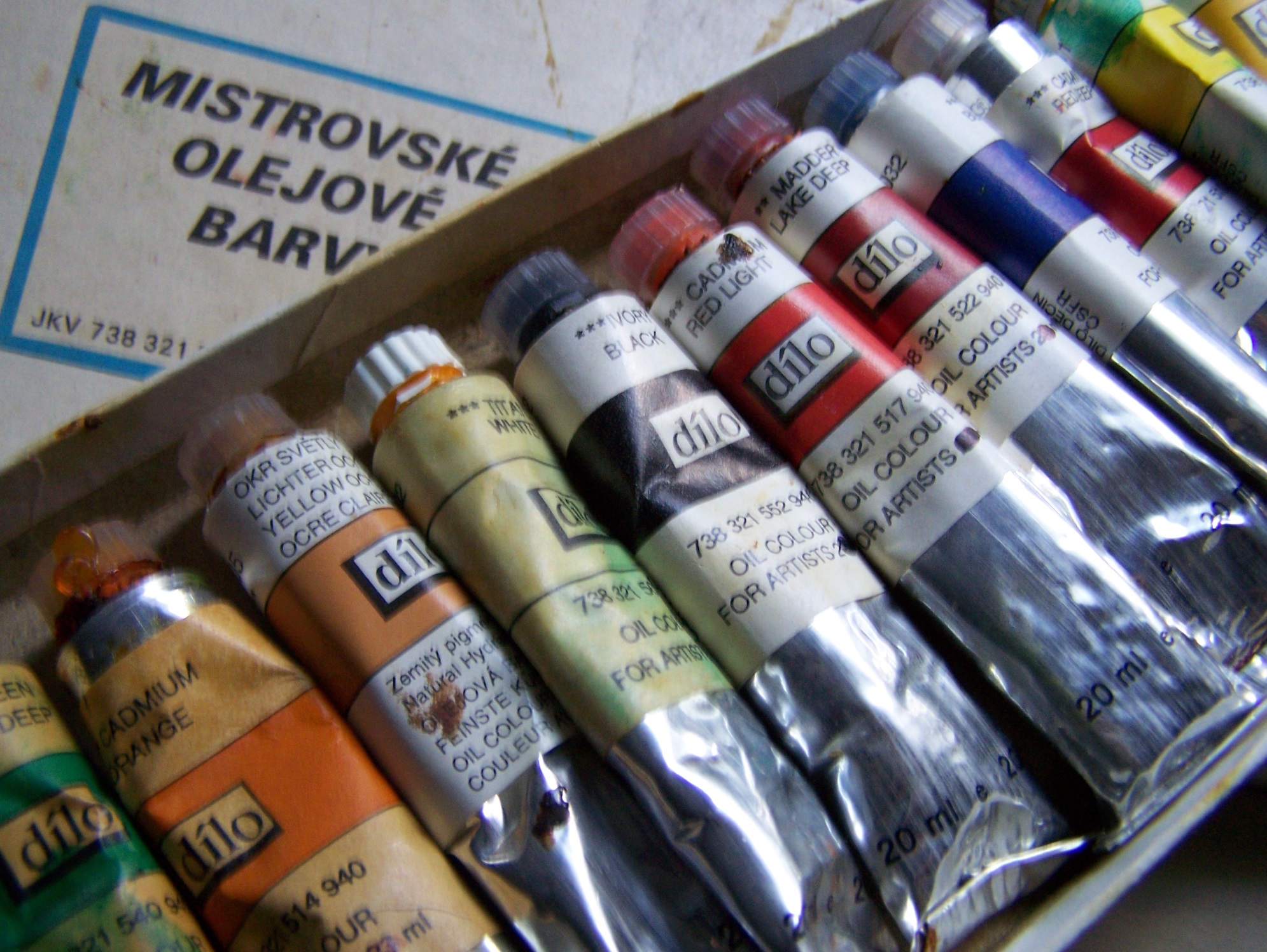 Olejomalba = jedna z nejstarších výtvarných technik!
Každé dějinné období přineslo nové druhy barevných tónů.
Technika je pouze pro vyspělé malíře, i dnes se vyskytují tajné
     technologie přípravy barev či podkladu pro olejomalbu (většinou 
     se jedná o staré mistrovské receptury z renesance s dnešními barvami 
     a podkladovými nátěry, dostupnými na současném trhu.
Každá barva má svůj vlastní název (většinou anglický nebo podle chemického složení - český).
Například kadmium oranžové, kadmium žluté tmavé, siena přírodní, siena pálená, zeleň listová, čerň kostní, pařížská modř, ultramarín, běloba zinková apod.
Archiv autora
Archiv autora
©c.zuk
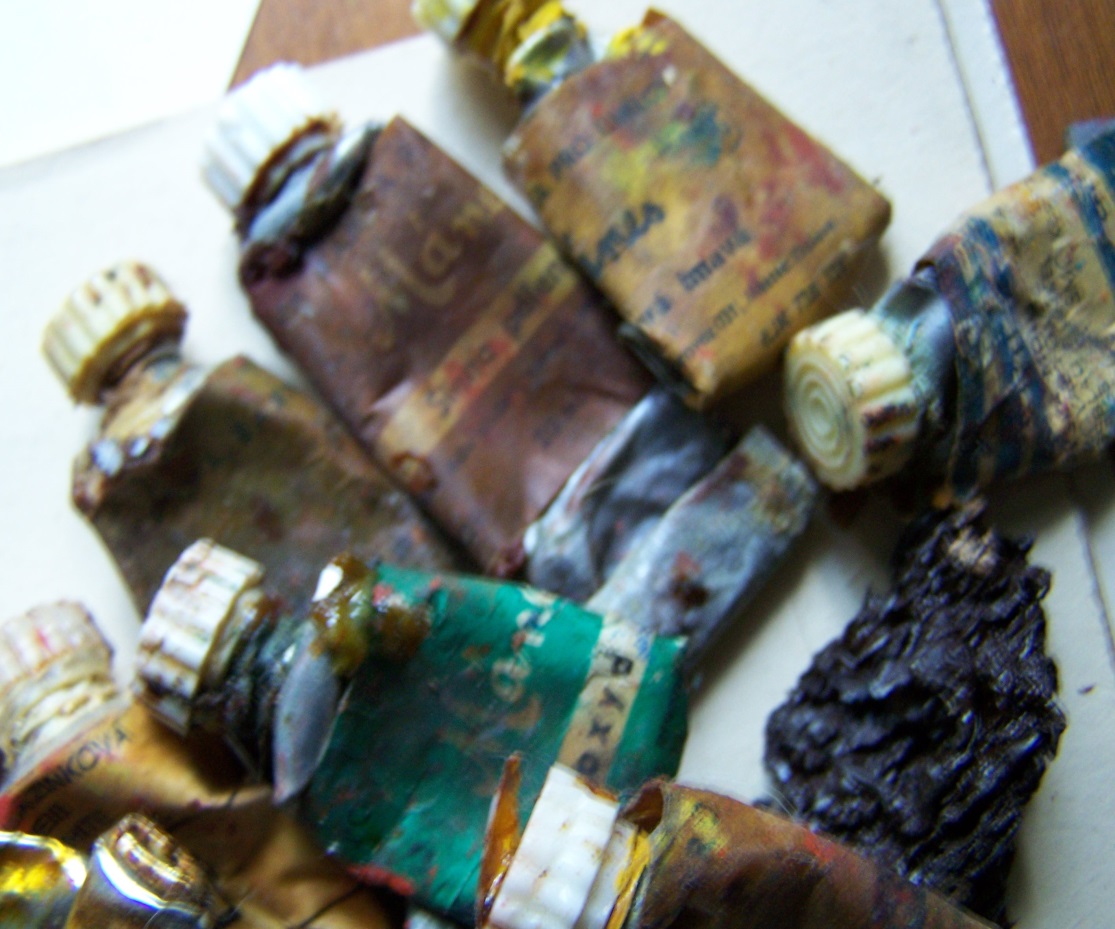 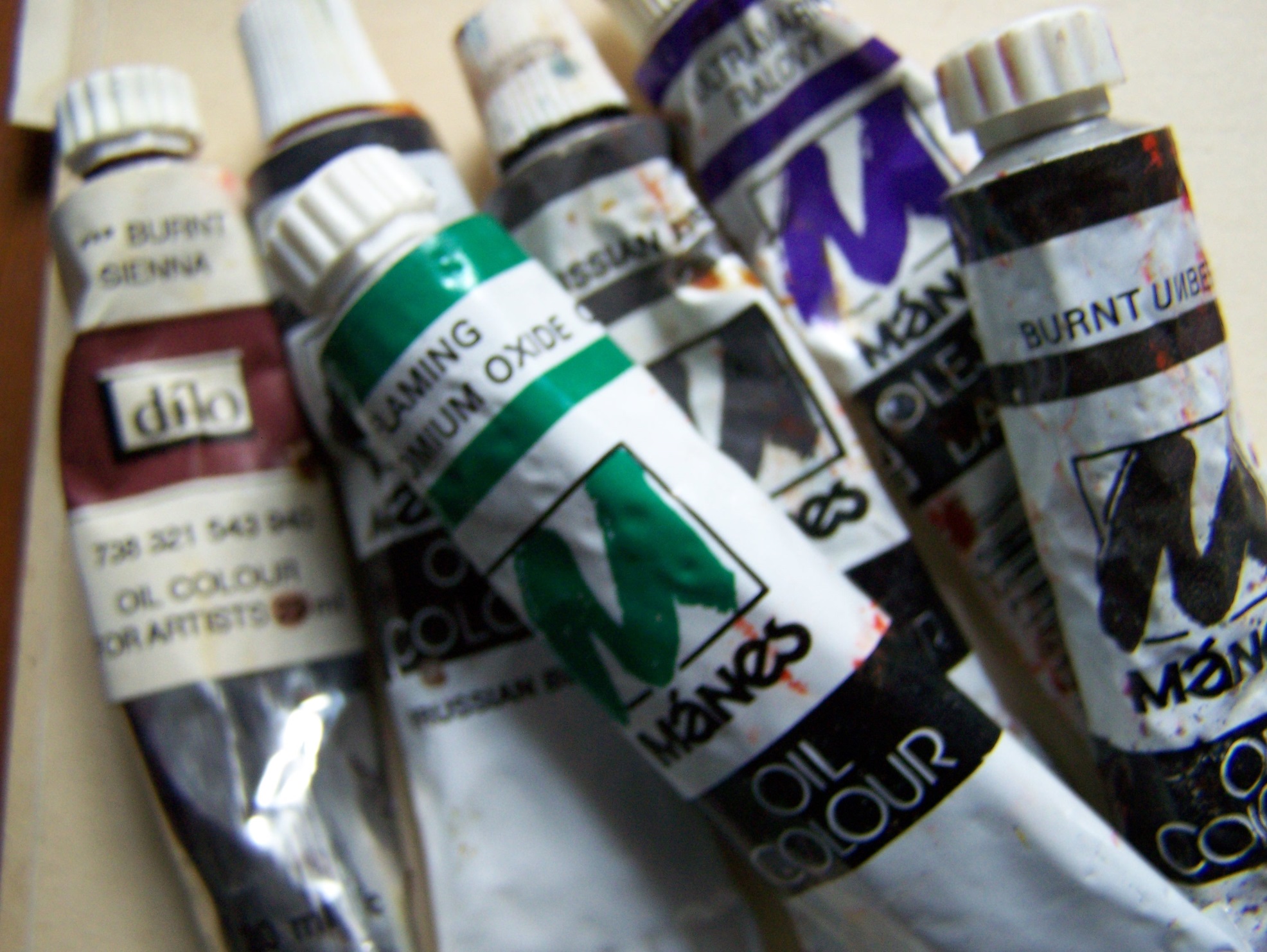 Takhle vypadaly tuby „Mánesovky“
 před více jak 50 – ti lety a jsou stále  
 funkční – měkké a roztíratelné i dnes  
 (rok 2014).
Liší se také měkkostí obalu – tuby
(na snímku dnešní „Mánesovky“)
Archiv autora
Pokud zaschnou, vytvoří velmi pevnou povrchovou krustu, která uvnitř vysychá minimálně několik týdnů, pokud se jedná o slabší nanesenou vrstvu barvy (ředěnou), silné schnou i několik měsíců.
Archiv autora
©c.zuk
Pro ředění olejové barvy se musí použít  nejlépe kovová, 
 plechová nádoba (měkký plast terpentýn zcela rozloží),  
 nebo speciální nádoby pro olejomalbu.
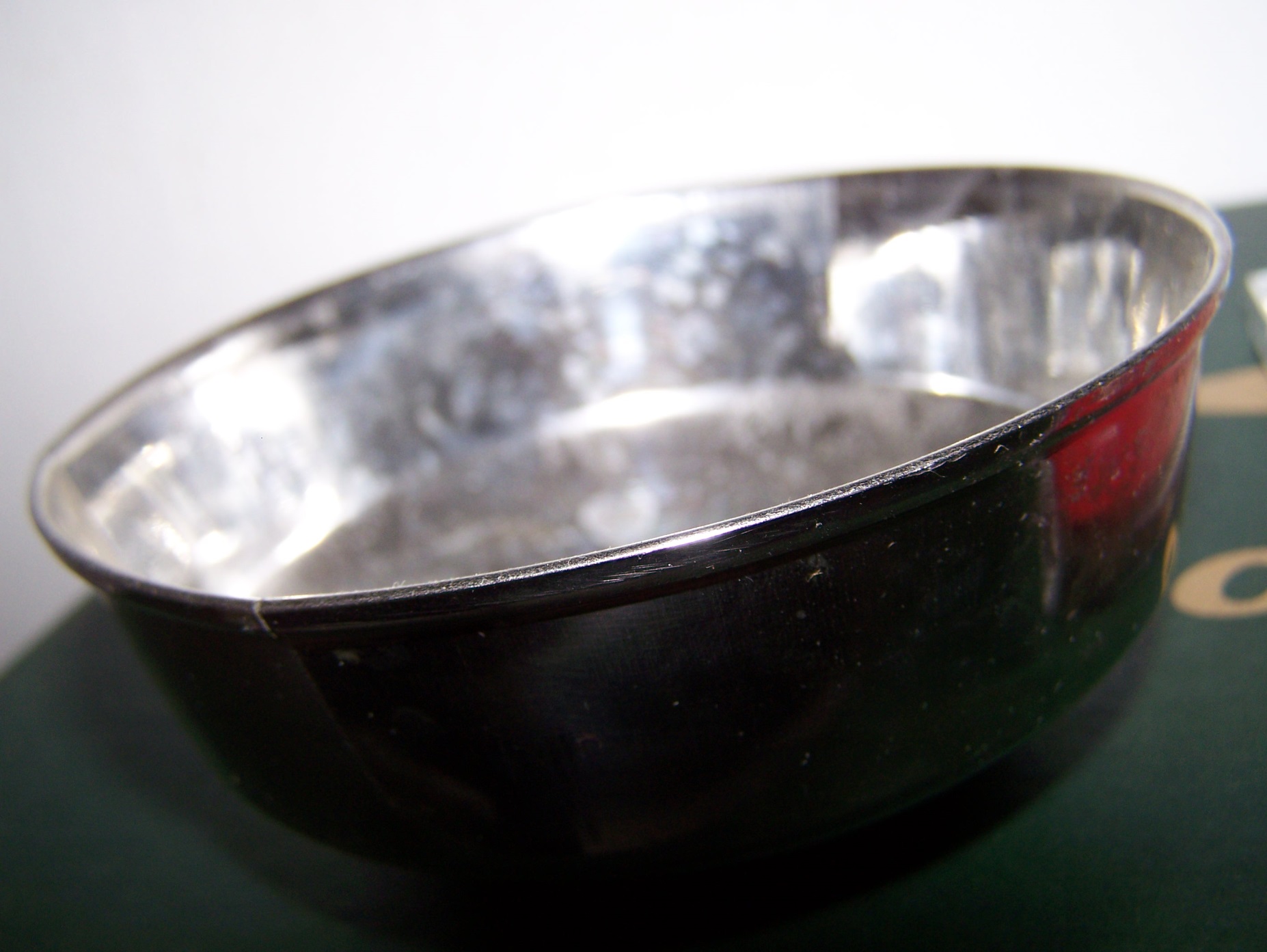 Archiv autora
©c.zuk
Pro malování olejovými barvami je osvědčené použít 
 pomůcku: paletu na roztírání barvy vyrobenou 
 ze dřeva nebo speciální z jiných materiálů pro olejomalbu.
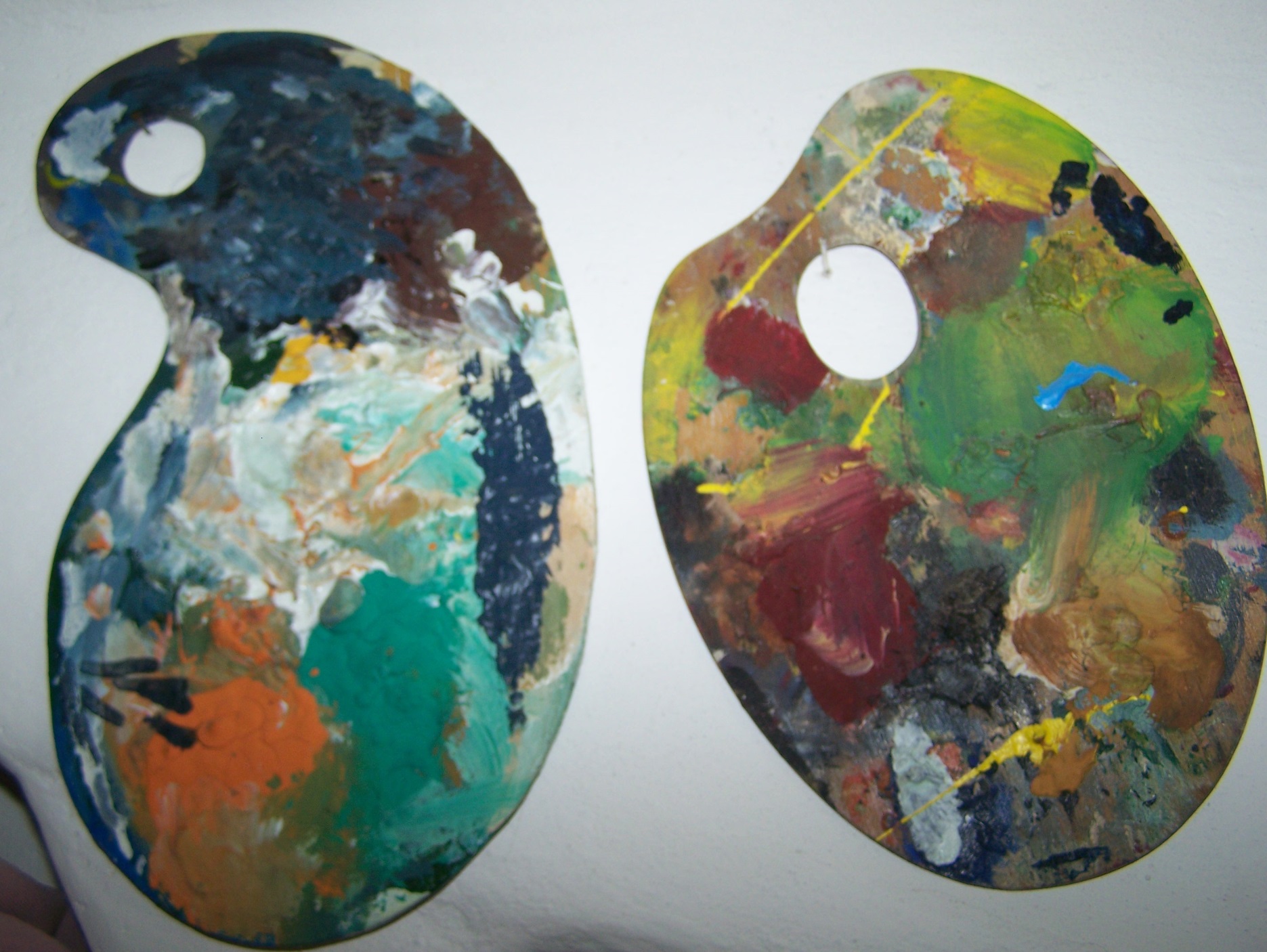 Obě tyto palety jsou pro leváka, pravák by měl otvor na úchop palce na této straně a opačné vykrojení, paleta se vždy opírá 
o předloktí malíře.
Archiv autora
©c.zuk
Pracovní list
Namaluj zátiší vodovými barvami jako techniku akvarel
Na formát A3 namaluj jednoduché zátiší (skupinu předmětů, ovoce, nádobí, kosmetiky apod. podle tvého výběru)
Na čtvrtku předkresli slabě tužkou a pak vybarvi vodovými barvami jako akvarel
Pokud máš akvarelové pastelky nebo barvy, použij je.
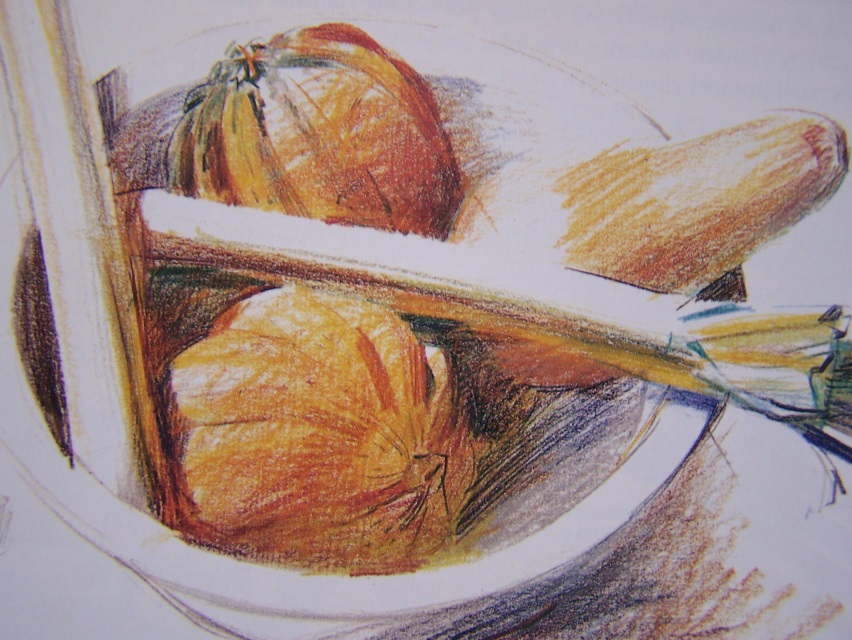 Zátiší akvarelovými pastelkami před roztíráním
Archiv autora
©c.zuk
Použitá literatura
[1] archiv autora, KODĚROVÁ, Zuzana. : fotografie: galerie © c.zuk  2000-2014
Autorem fotografií, není-li uvedeno jinak, je Zuzana Koděrová. Autor (Zuzana Koděrová) souhlasí s jejich zveřejněním na Metodickém portálu.
©c.zuk